Technical Session Part 2
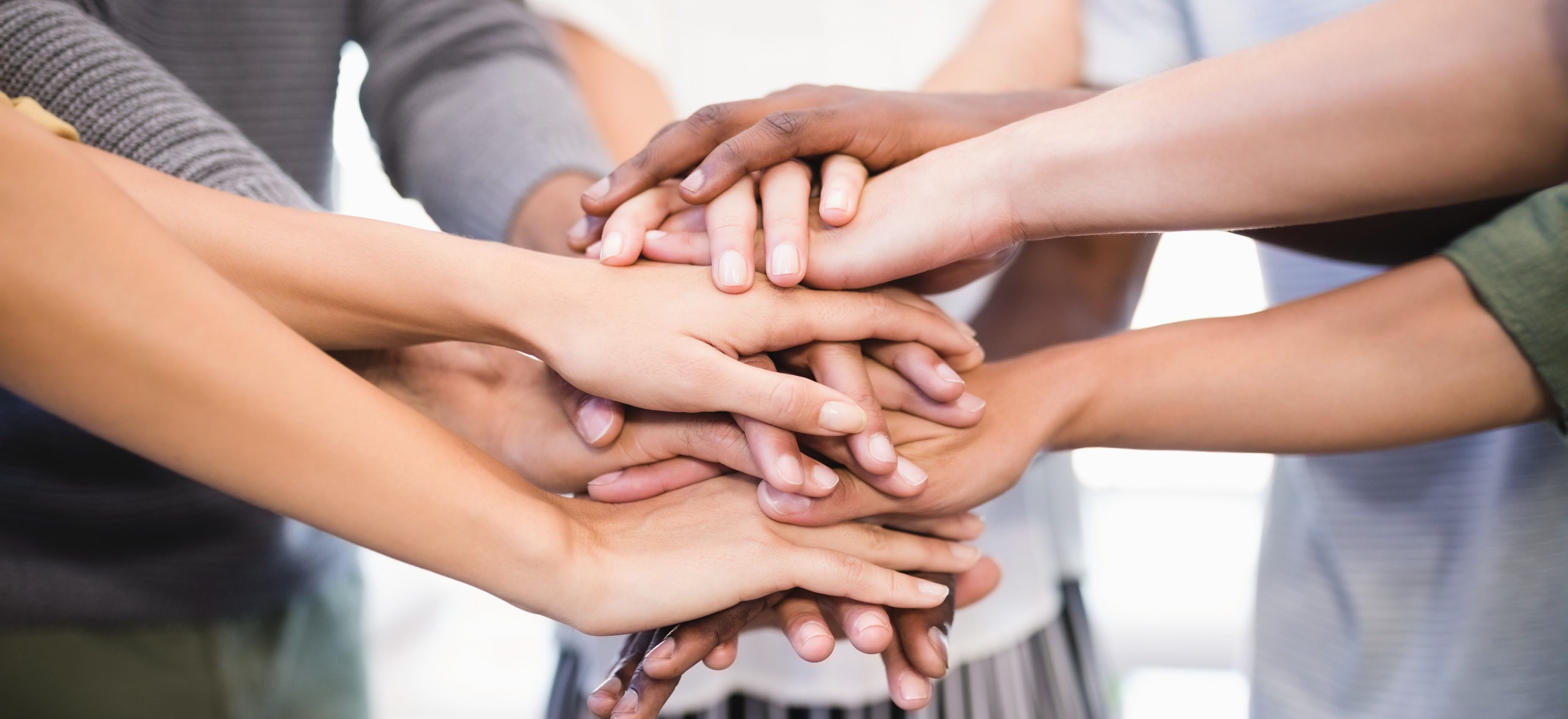 TECHNICAL SESSION, PART 2
SPRING 2025
SESSION AGENDA
To Delete or Not to Delete
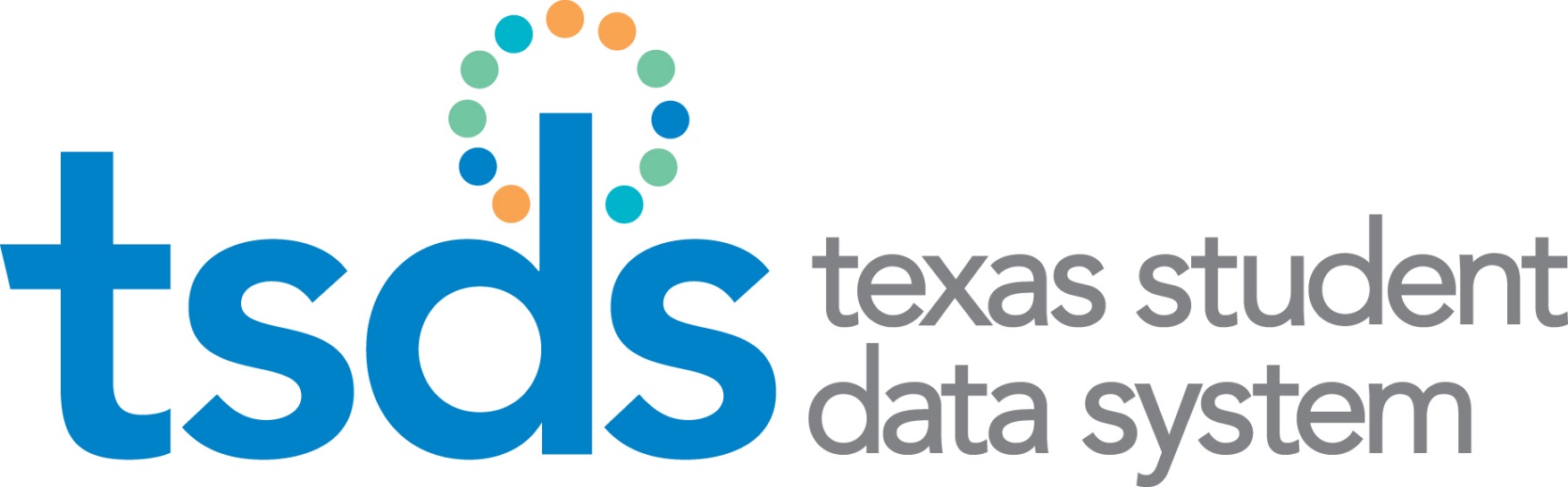 PEIMS Fall Snapshot Elements
Questions
To Delete or Not to Delete
IODS Deletes by TEA
Update vs. Delete: Staff Examples
UPDATE: Resource has a Change
StaffClassification modified 
StaffServiceSet modified
StaffSectionAssociation Begin/End Dates changed
ClassroomPosition changed on Section
PayrollObject changed from 6119 to 6129
DELETE: Resource needs removal
Staff termination date changed to prior year date
Staff changed from Professional to Auxiliary (SEOAA)
Staff removed from Master Schedule Section (should have not been assigned)
ClassroomPosition removed on Section
Update vs. Delete: Prior Year Leaver Examples
UPDATE: PriorYearLeaver 
No Show student enrolled at another Texas LEA. (Mover)
A PriorYearLeaver enrolls between School Start Window and PEIMS Fall Snapshot (Continuer)
DELETE: PriorYearLeaver
No Show student enrolls within the School Start Window (Continuer)
A Graduate student returns as IEP Continuer (Continuer)
No Change: PriorYearLeaver 
A PriorYearLeaver enrolls after PEIMS Fall Snapshot (Leaver)

Disclaimer: This slide does not include all PriorYearLeaver scenarios. 
Consider PriorYearLeaver Update or Delete carefully
Vendor Should Consider Update or Delete
Budget/PriorYearActual change that results in $0 amount for account
Wrong year data sent to IODS (Budget/PriorYearActual)
Data Element crosswalk is updated
Assessment data source has inaccurate grade level
PEIMS Fall Snapshot Elements
PEIMS Fall Snapshot Data
Extended Entities or Common Types
StaffEducationOrganizationEmploymentAssociation
DaysEmployedSet
NumberDaysEmployed (E0160) 
Indicates the actual number of at-work days within the school year that a person is scheduled to work in the LEA. This number does not include holidays, weekends, and any other days the employee is not scheduled to work (TEDS).
After PEIMS Fall Snapshot
The NumberDaysEmployed should not change until the next school year. 
Regardless of changes:
Employment ends
Employment position
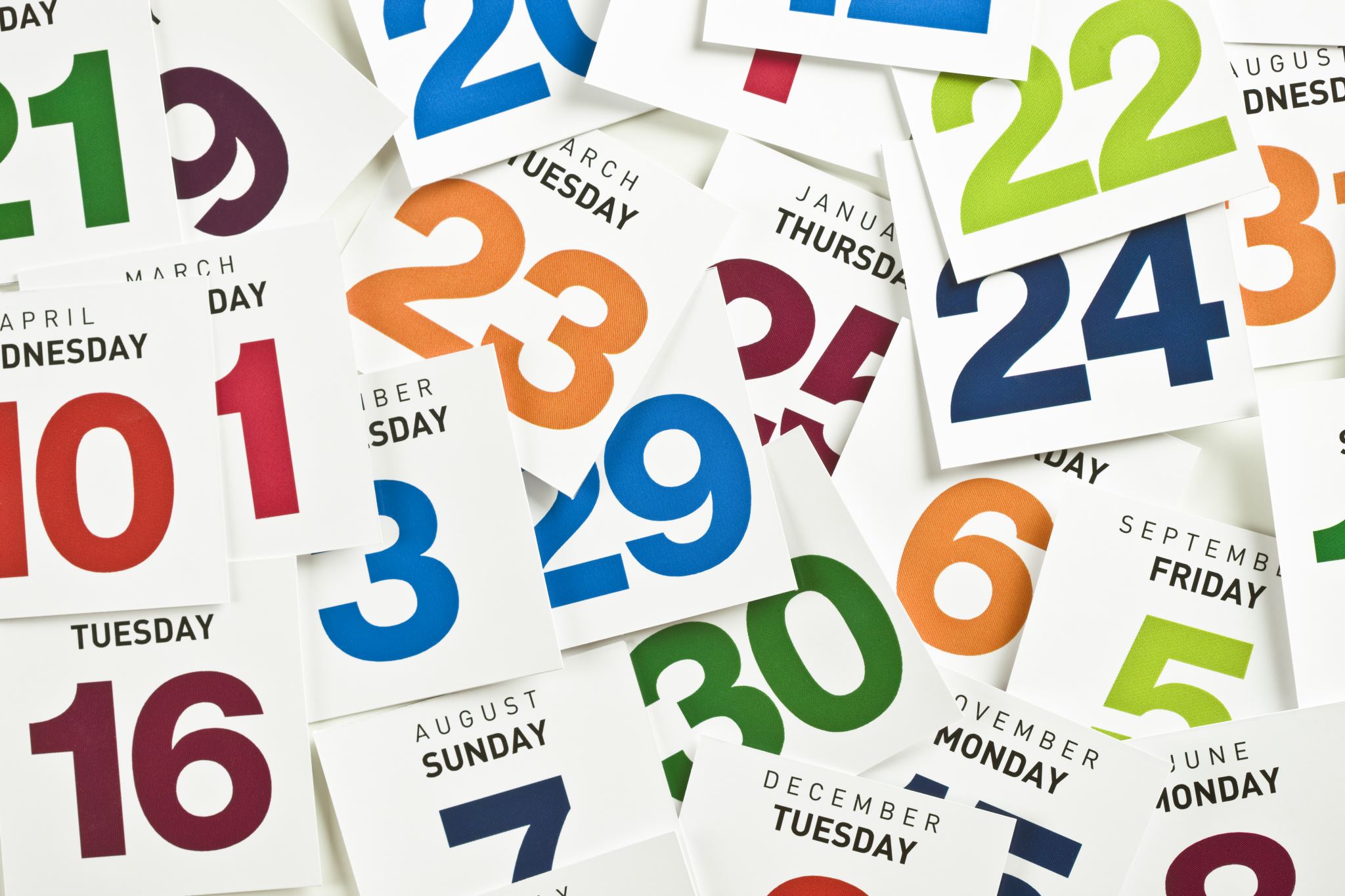 PayrollExt
PayrollAmount (E0425) indicates the dollar value paid to a staff member for a given payroll activity per year. (TEDS)
PayrollAmount is an annual amount. It is the annual salary that the person is scheduled to receive, as is known on the PEIMS Fall snapshot date (last Friday in October). It is not the annual rate of pay for the job. PayrollAmount must not be a negative amount.(TEDS)
Finance
PriorYearActualExt
Guidance in FASRG and TEDS
PEIMS collects actual audited financial data for the prior school year in the PEIMS Mid-Year Submission (TEDS).
TEA does not compare PEIMS Fall Budget with PEIMS Midyear PriorYearActual.
ActualAmount should not equal $0.
BudgetExt
Guidance in FASRG and TEDS
Report adopted Budget as of Last Friday in October
The as-of date for the budget data is the same as the as-of date for all other data reported with PEIMS Fall submission (1). Any changes in the budget made by the PEIMS Fall snapshot date (last Friday in October) should be reported.(TEDS)
Include applicable amendments
BudgetAmount should not equal $0.
PriorYearLeavers
Report student status as of last Friday in October
AsOfStatusLastFridayOctober indicates the student’s status in the local education agency on the last Friday in October in the current school year. (TEDS)
Returning Students
Determine AsOfStatusLastFridayOctober (AOSLFO) based on PEIMS Fall Snapshot and SchoolStartWindow
AOSLFO Flow Chart resource
StaffSectionAssociation
NumberOfStudentsInClass (E0170) 
Not an extended element
Indicates the number of students served in the class. (TEDS)
Based on PEIMS Fall Snapshot
Teacher of Record
Additional Days School Year (ADSY)
Under TEA consideration
If more than one classroom staff member is serving a group of students during the same class period, the person for who ClassroomPosition 01 (Teacher of Record) is reported with all the students for NumberOfStudentsInClass. The other staff members are reported with NumberOfStudentsInClass as 0. (TEDS)
NEXT STEPS
QUESTIONS
QUESTIONS?